Online platforms
Brussels, September 2016
Digital Single Market StrategyDeliverables
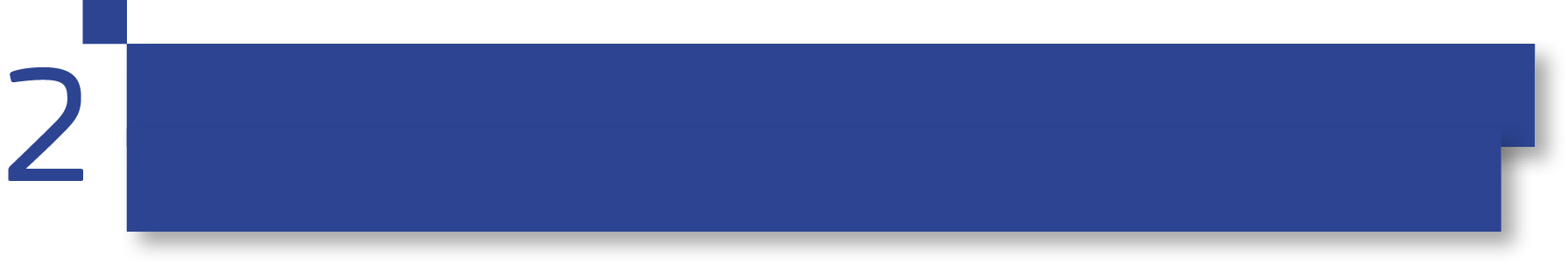 Shaping the right environment for digital networks 
and services to flourish
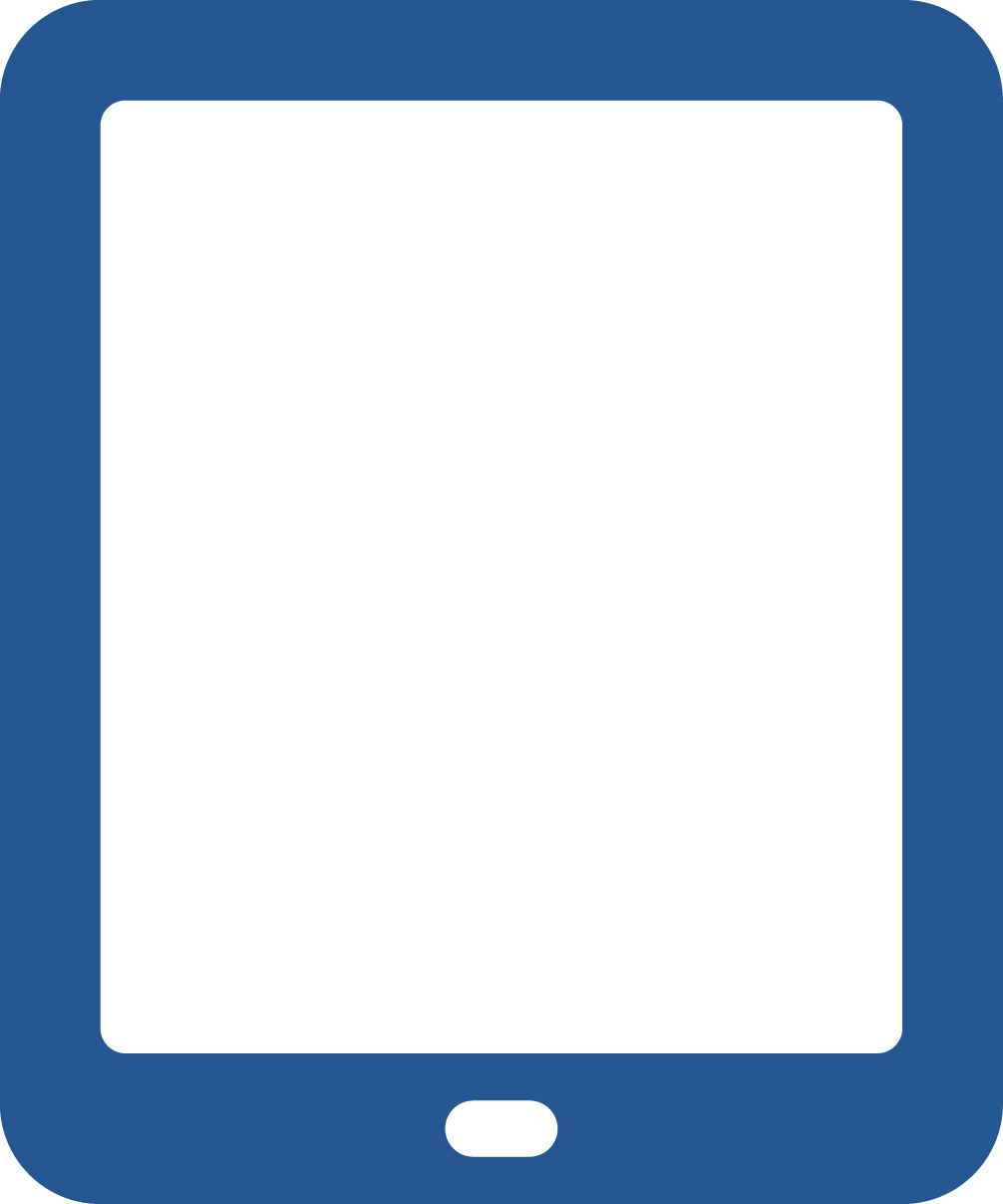 Designing rules which match the pace of technology & support infrastructure development.
Pillar 2
DIGITAL ENVIRONMENT

Review the audiovisual media framework 
Review online platforms, intermediaries 
Review sharing economy 
An ambitious overhaul of EU telecoms rules
Reinforce trust and security in digital services




Online platformsEcosystem
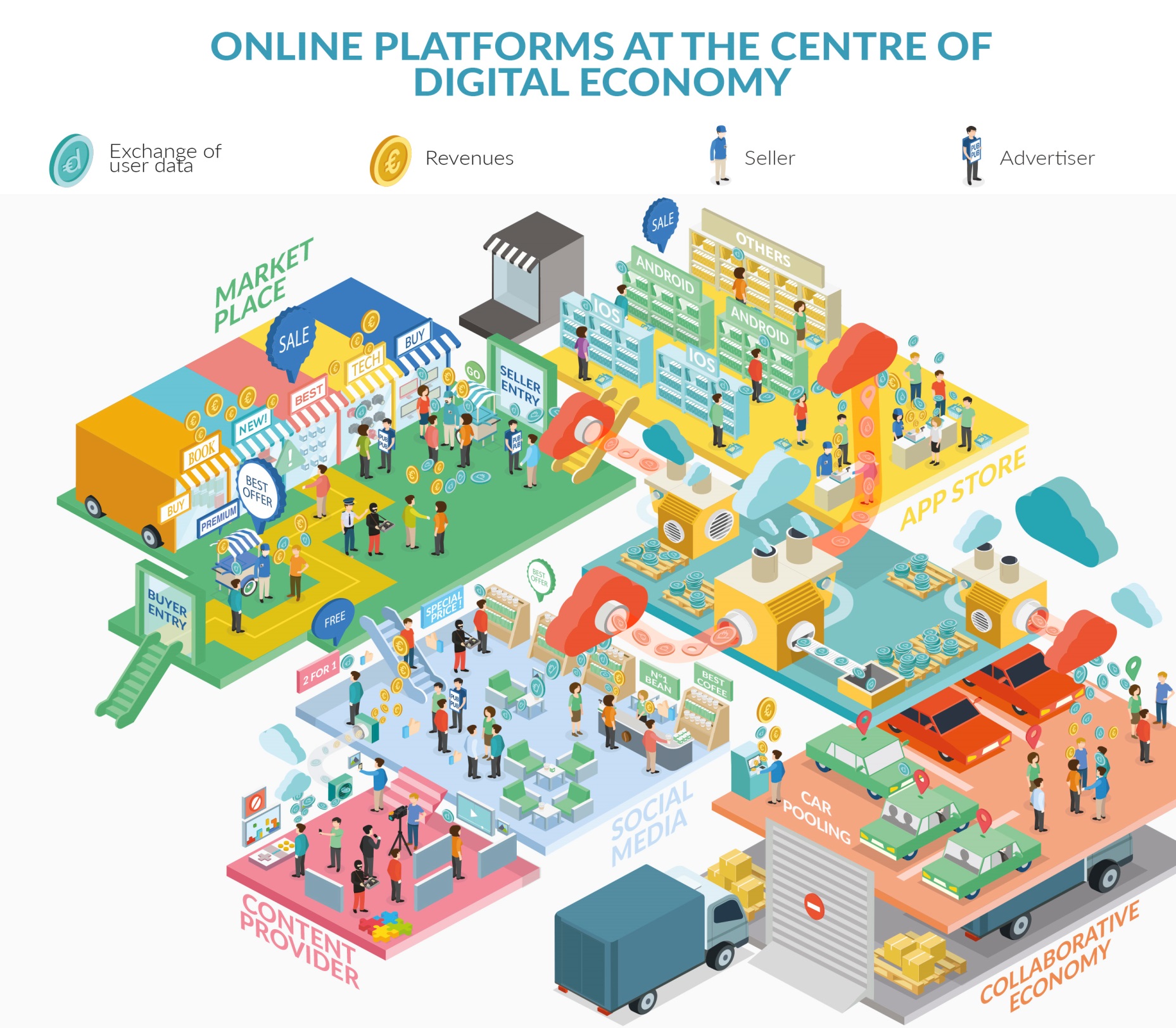 Online platformsContext
How are platforms changing the digital economy?
Bring benefits to the 315 million Europeans who use the internet every day.
Allow market participants to exploit the advantages of digitisation and e-commerce
Have changed the way in which films, music and other creative content is distributed
Online platformsContext
Accessibility of 
information
60%
Communication
and interaction
Improved 
resource-allocation
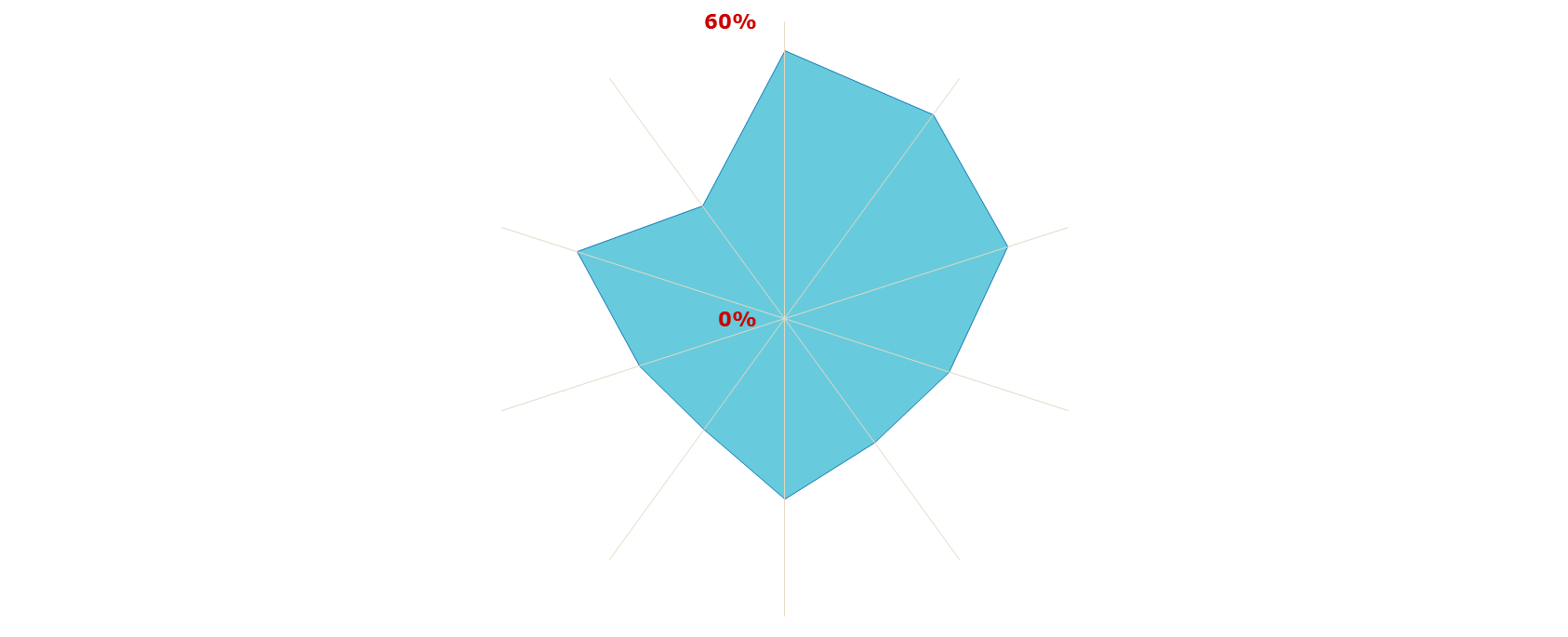 Increased 
choice
New business 
opportunities
0%
Improved 
trust
Matching 
supply & demand
Lower prices
for consumers
Lower costs for 
market reach
* Results from PC 2015
Price 
transparency
Online platformsContext
Challenges
Dependence on big platforms:
Central position of some platforms and their relative bargaining power when negotiating terms and conditions with other players raises concerns
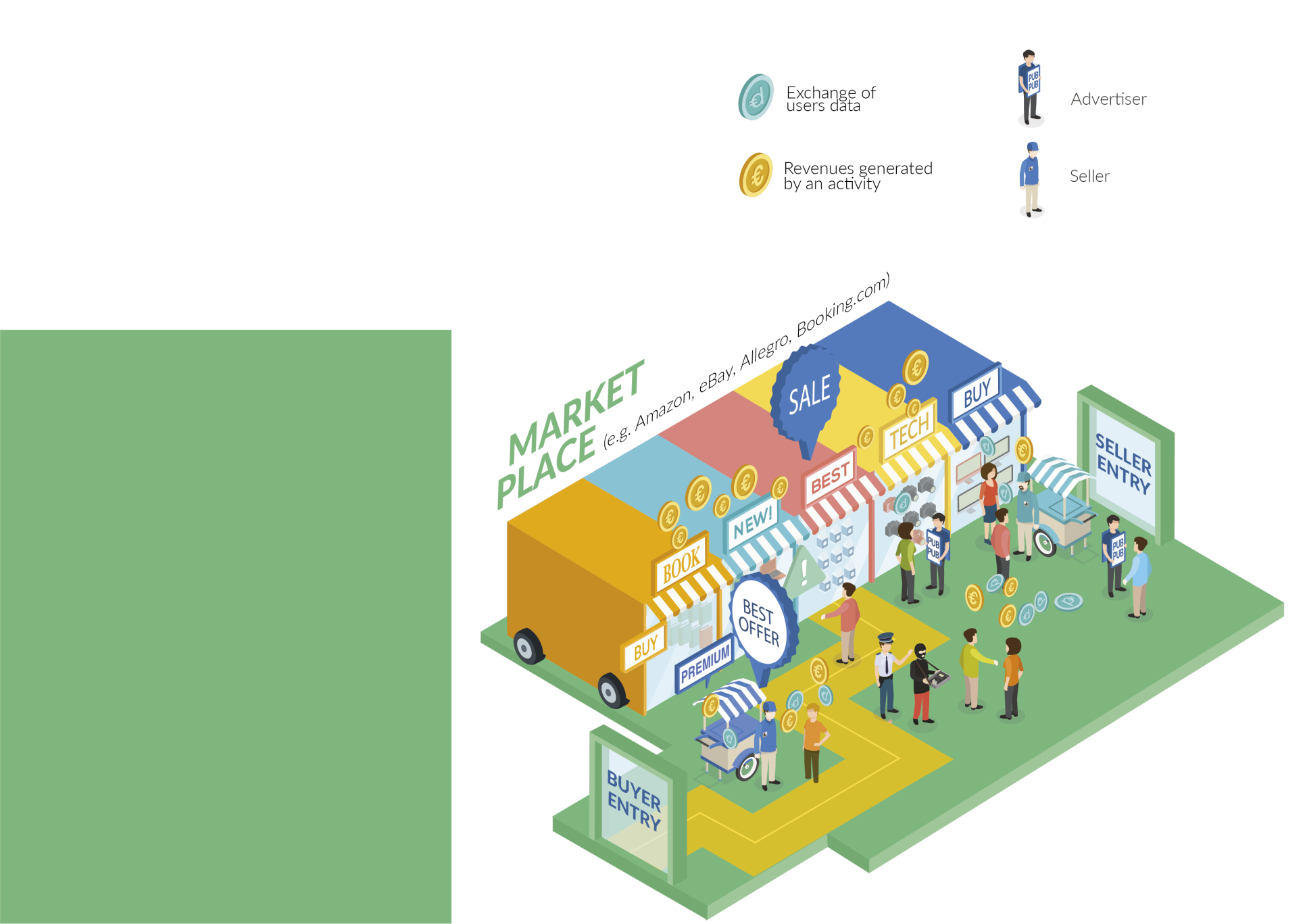 Illegal content:
On many online platforms, users can still find illegal content, despite protections already put in place
Switching:
Switching to one platform to another may be difficult for users given the difficulties in transferring their data
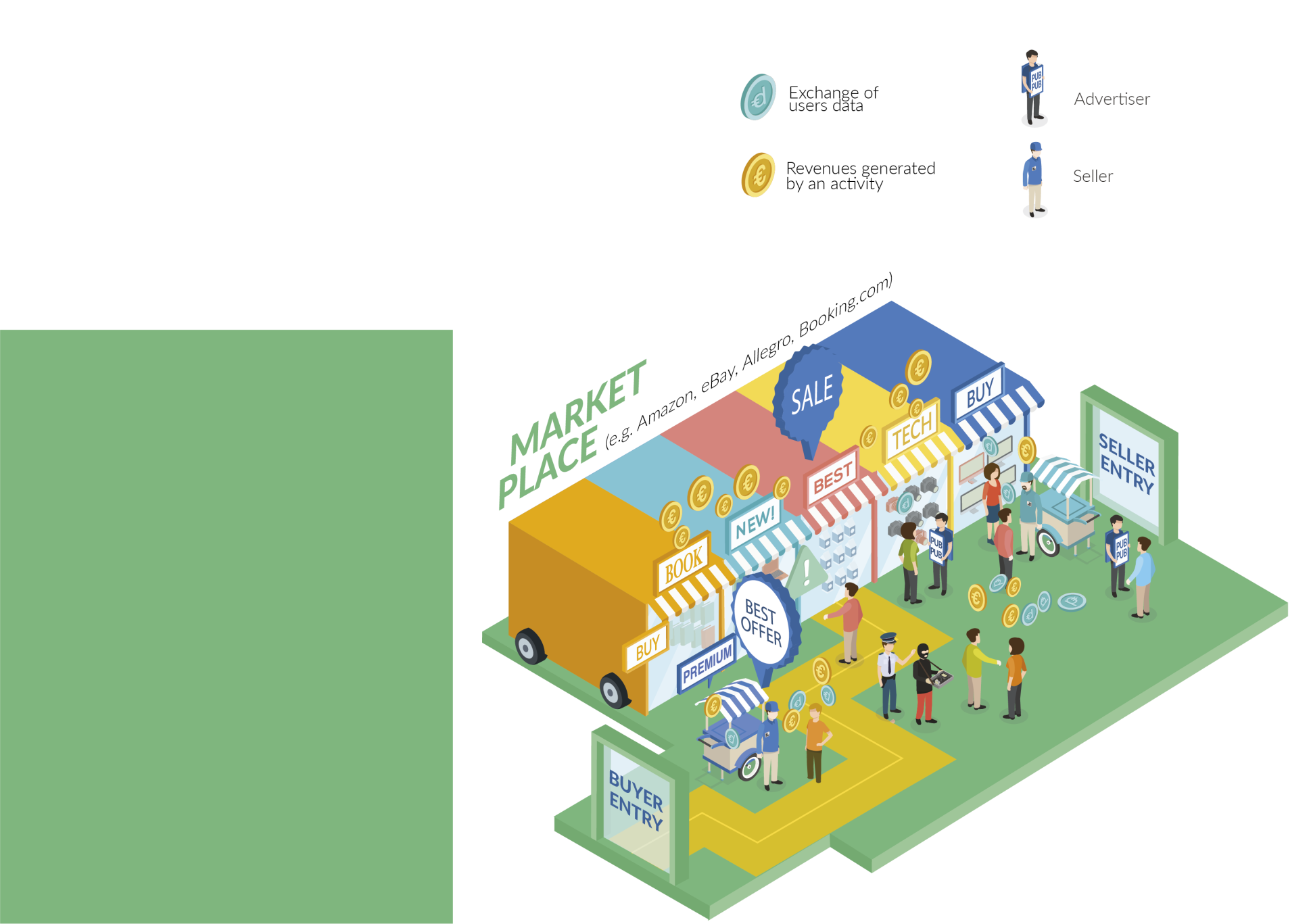 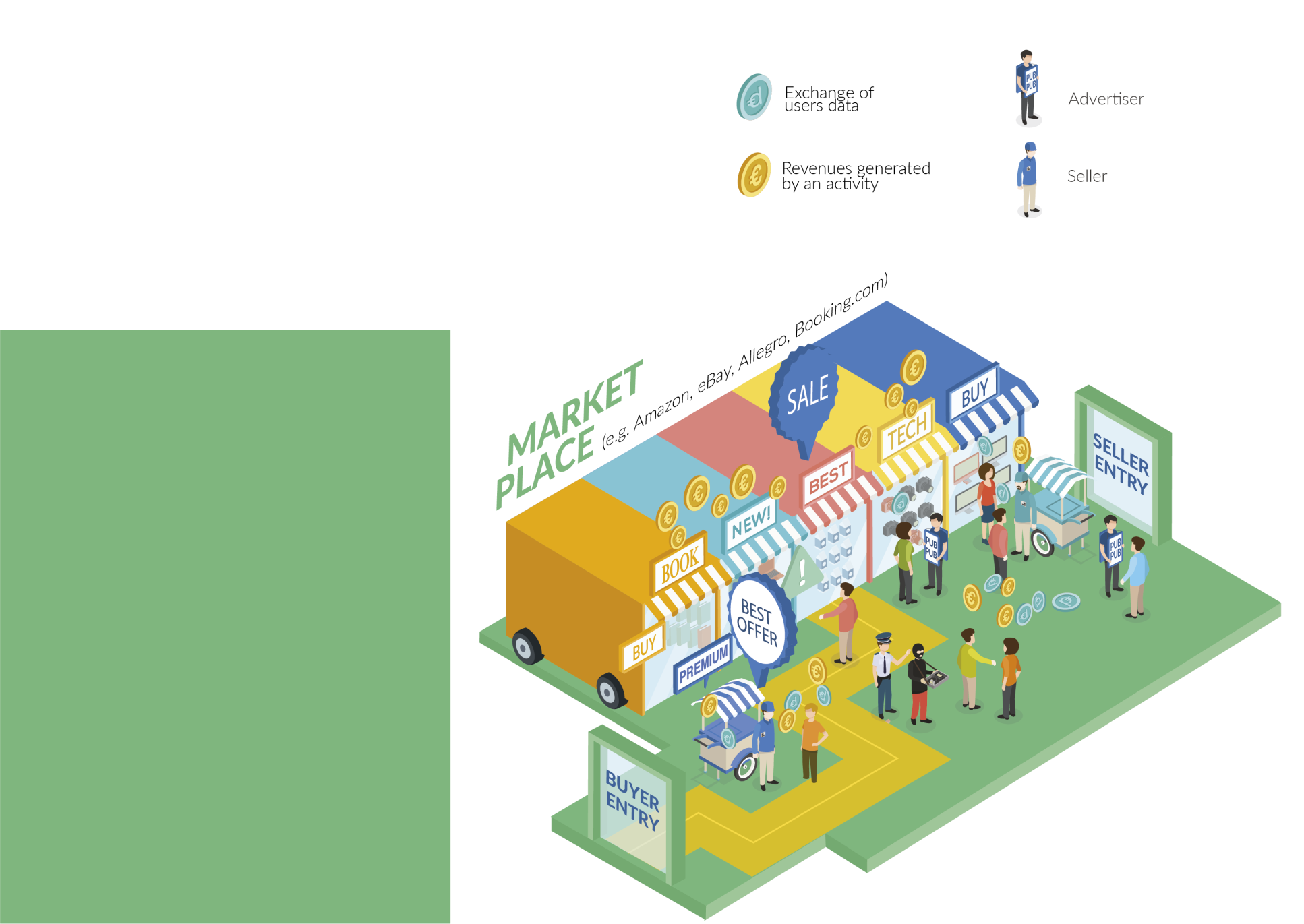 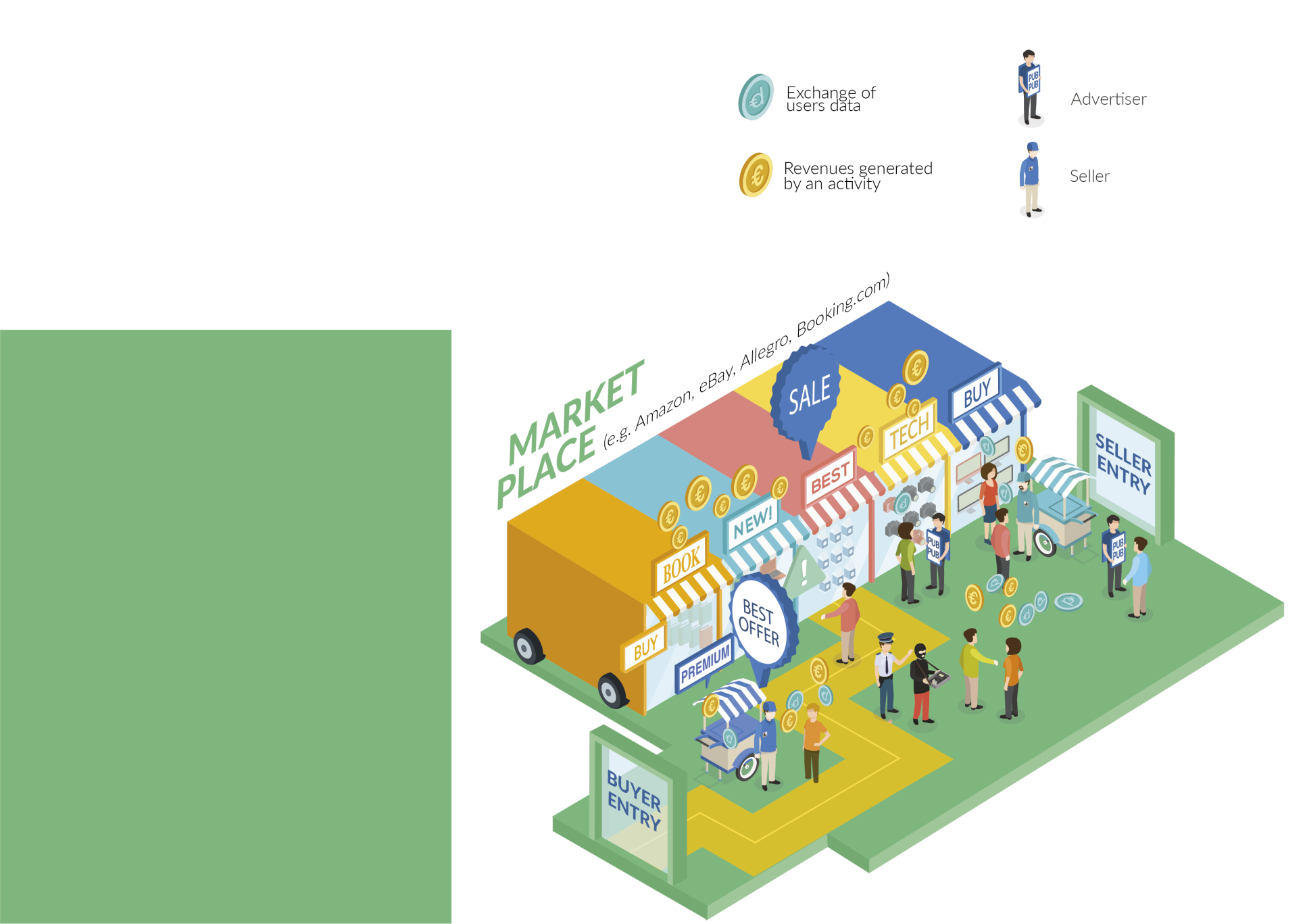 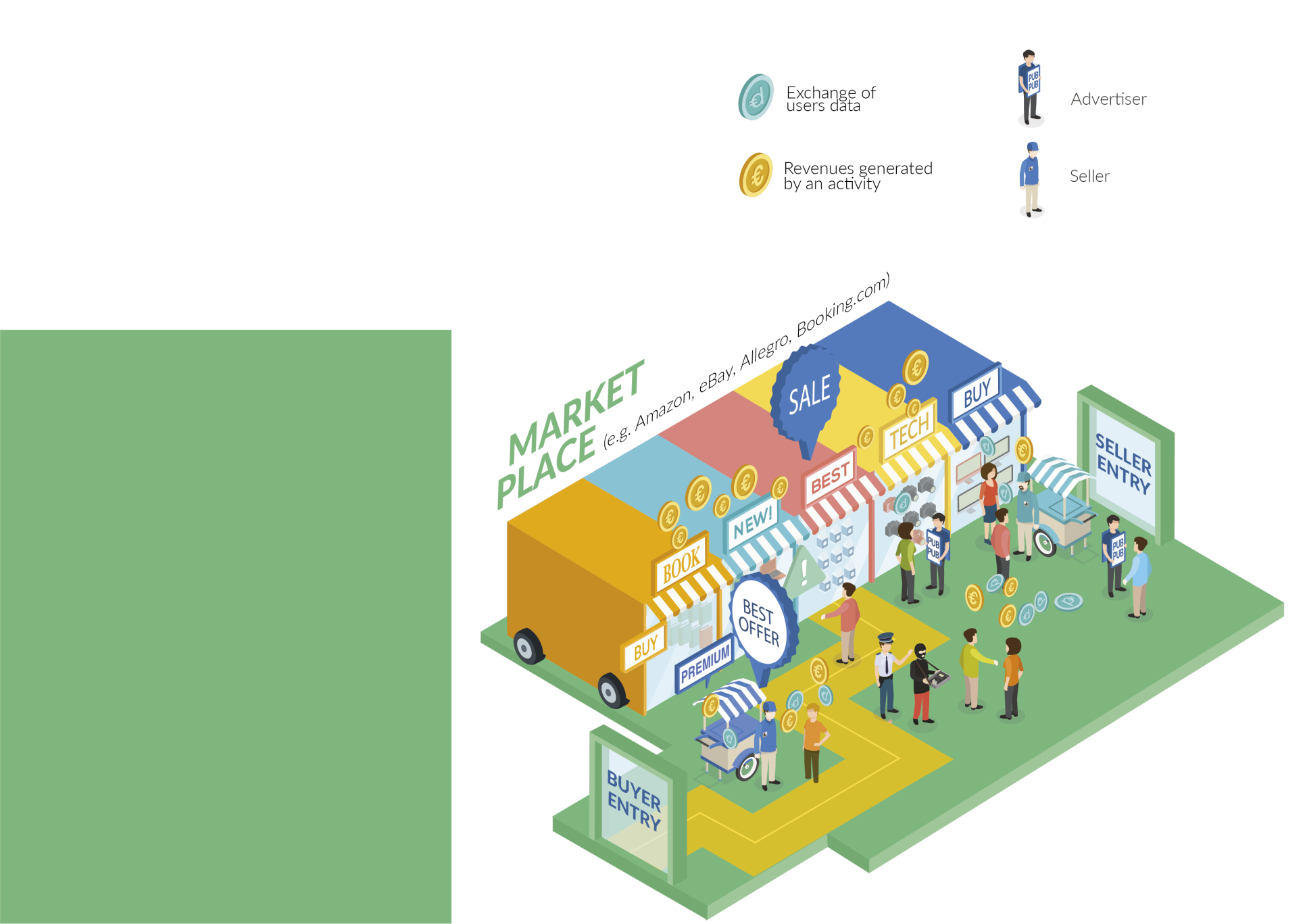 Online platformsContext
Challenges
Use of data:
Platforms generate, accumulate and control enormous amounts of data from their users and turn them into usable information.
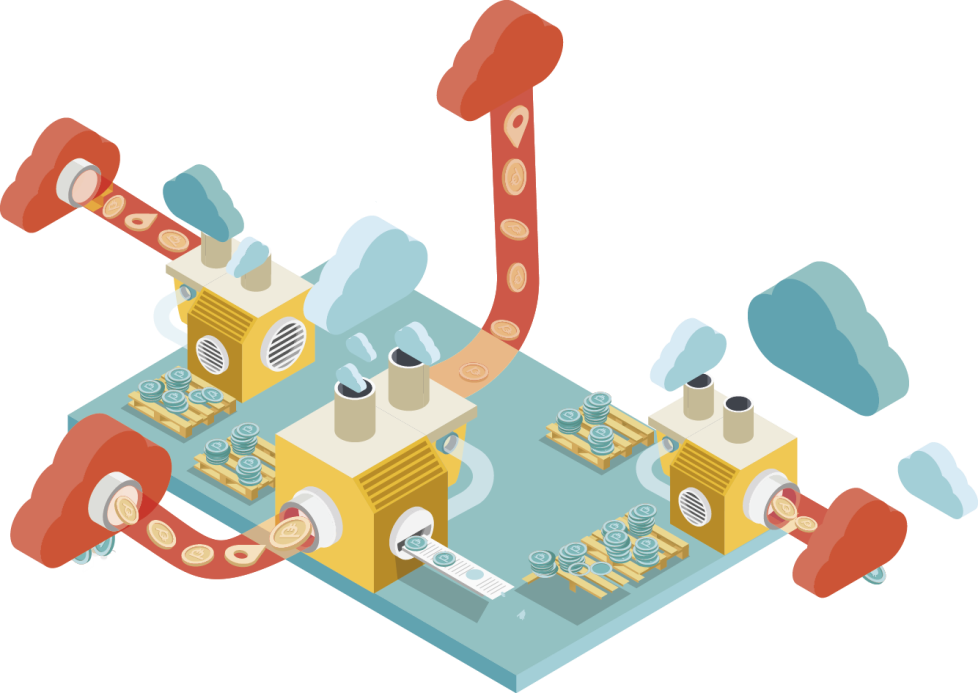 Transparency:
In some cases it may not be clear whether some platforms have a commercial interest in promoting certain providers when connecting them with customer.
Online platformsWhy an EU policy approach?
The EU currently represents only 4% of the total market capitalisation of the largest online platforms and lags behind in terms of start-up platforms
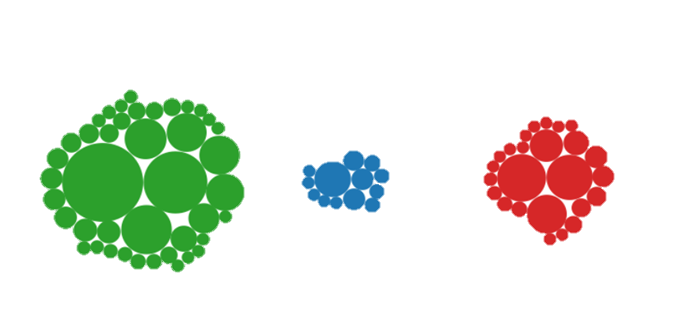 Europe
N. America
Asia
% of total market value
72%
4%
22%
Source: "The Rise of the Platform Enterprise" (The Center for Global Enterprise, 2016)
EU action is needed to set the right environment to attract, retain and grow new online platforms innovators.
Online platformsEU Commission approach
1
2
Comparable rules for comparable digital services
Comparable digital services will follow same or similar rules
The Commission to reduce scope & extent of existing regulation
Obligation for online platforms to behave responsibly
To maintain intermediary liability regime 
Specific problems will be addressed through targeted instruments
For example: AVMSD review and code of conduct on combatting hate speech online
Online platformsEU Commission approach
3
4
Trust is a must
Cross-border enforcement cooperation will ensure that platforms fulfil their obligations regarding consumer rights.
The Commission will also encourage industry to:
Tackle practices such as fake or misleading online reviews.
Recognise different secure electronic identifications (eID)
Open markets for a data-driven economy
Free flow of data initiative (scheduled for the end 2016) to facilitate switching and portability of data among different online platforms and cloud computing services
Online platformsEU Commission approach
5
Fair and innovation-friendly business environment
The Commission will analyse issues raised in the public consultation by businesses and suppliers who directly interact with platforms 
By spring 2017, the Commission will determine whether additional EU action is needed.
Online platforms
For more information:
Commission updates EU audiovisual rules and presents targeted approach to online platforms
Questions and answers on online platforms and on EU audiovisual rules
Communication on Online Platforms and the Digital Single Market Opportunities and Challenges for Europe